Have a sense of belonging
Interdependent Fates
Interaction among the members
Shared norms and goals
What is a Group?Two or more individuals who -
1
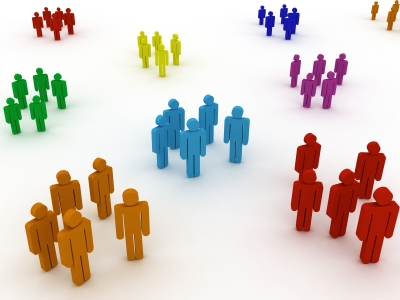 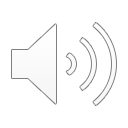 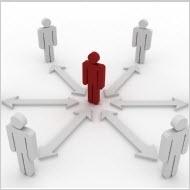 Group Structure
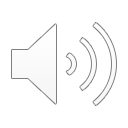 Groups Have Formal & Informal Structures
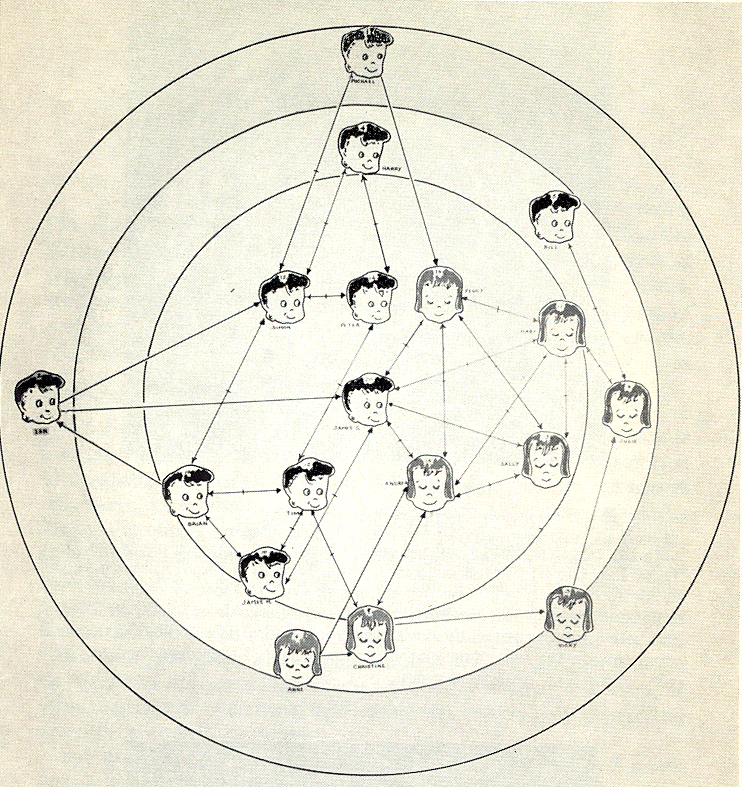 Sociogram
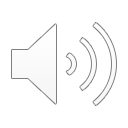 Groups Have Formal & Informal Structures
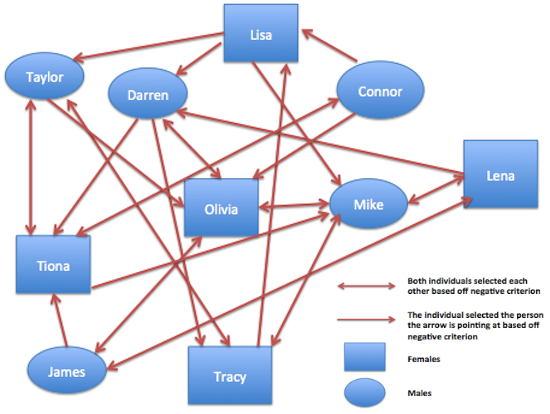 Sociogram
Groups Have Formal & Informal Structures
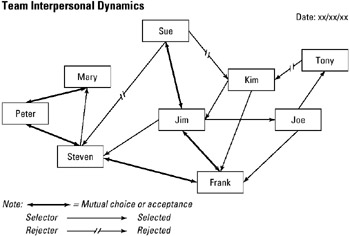 Sociogram
Is Increased by
Stability
Homogeneity
Small Size
Isolation or Outside Pressure
Group Cohesiveness
6
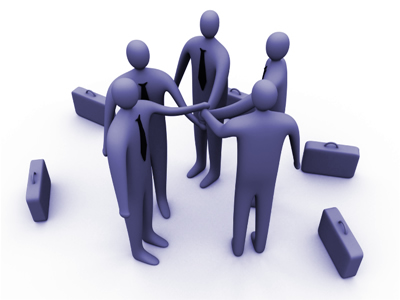 Group Effects on the Individual
7
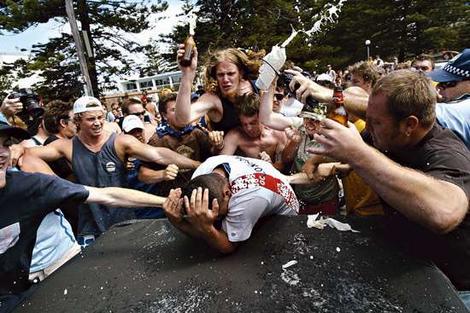 Social Facilitation
Social Loafing
Social Compensation
Deindividuation